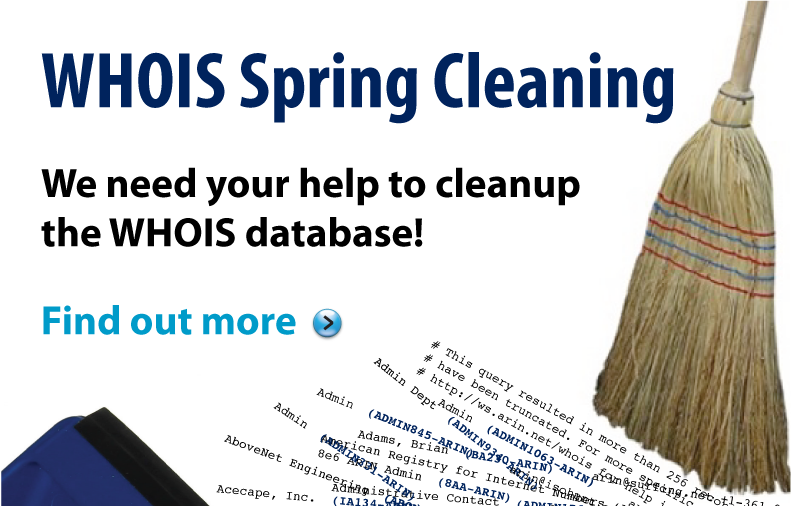 WHOIS Clean Up Project
Phase 1
Direct allocations & assignments
IPv4, IPv6, ASNs, (includes legacy)
32,947 e-mails in total (encompasses 42,920 distinct POCs)
2,000 per week (665 on M, W, Fri)
Estimate ~4 months to complete
Phase 2 
Reassignments
Expected start: end of summer
31,378 reallocations
327,630 detailed reassignments
WHOIS Clean Up Stats
Apr 17 thru Apr 27
2,995 messages sent
162 New POC templates received
~250 bounced messages